May 16, 2024
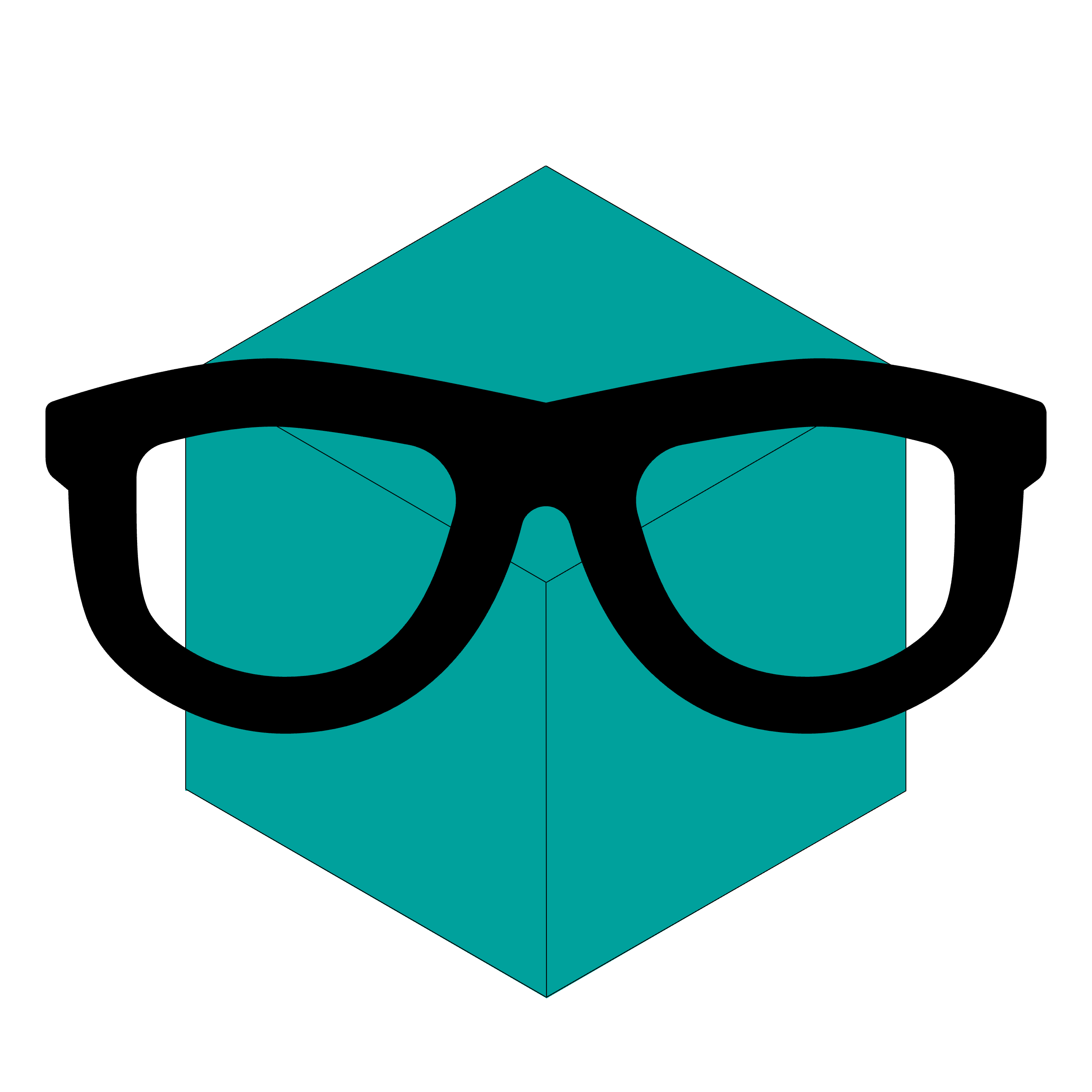 Get ‘NERDE’: A Data Deep Dive with Argonne National Laboratory
Alison Turner 
Argonne National Laboratory

Southwest Region Economic Development Association Annual Conference 2024
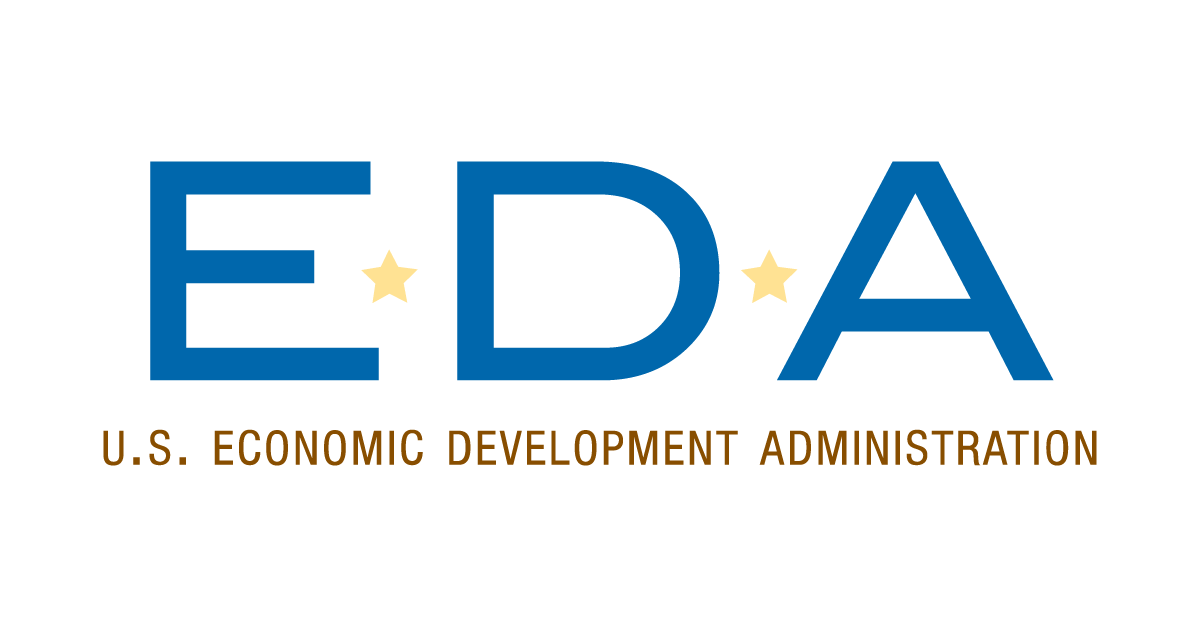 Quick Disclosure
The statements, findings, conclusions, and recommendations are those of the author(s) and do not necessarily reflect the views of Argonne National Laboratory nor our sponsors at the Department of Energy nor the United States Economic Development Administration.
National Economic Research & Resilience Center (NERRC)
About Us
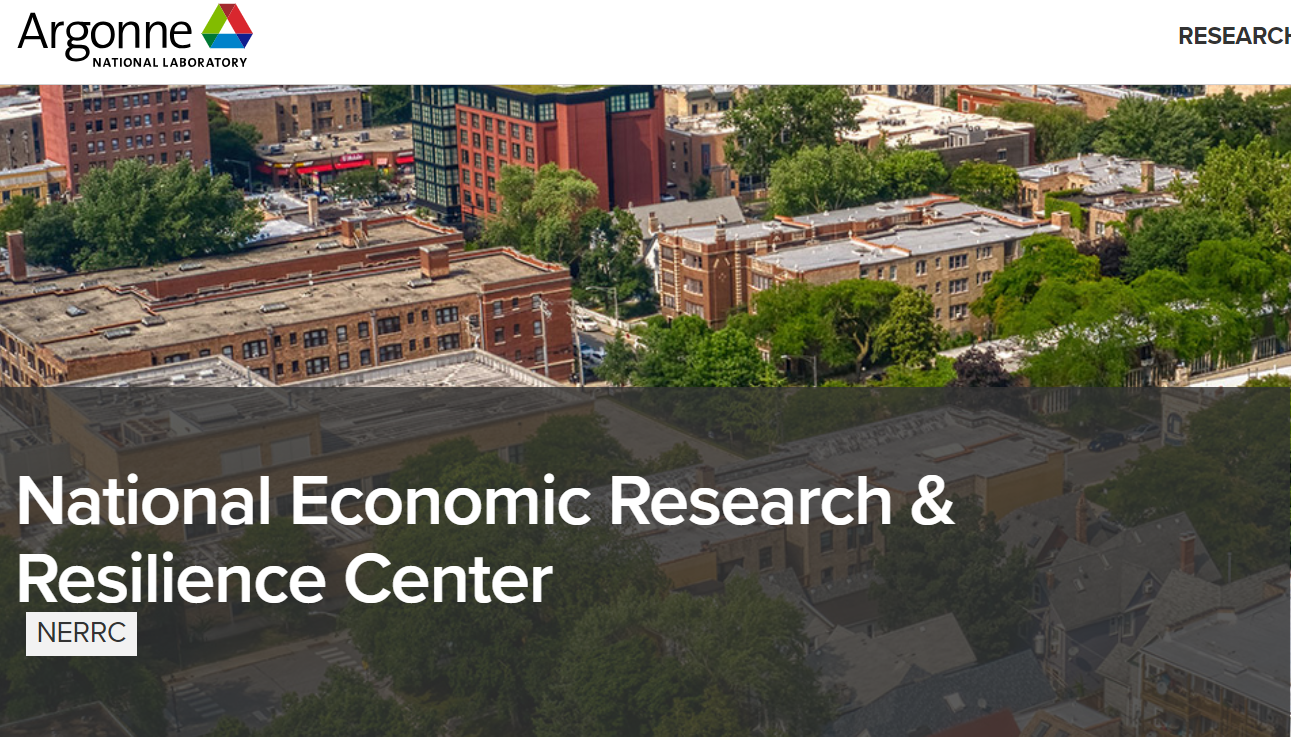 We provide innovative and transparent economic data access, research, and analysis to support and strengthen economic development and resilience in communities across the nation.
Find us at: https://www.anl.gov/dis/national-economic-research-resilience-center
3
Tools and Models
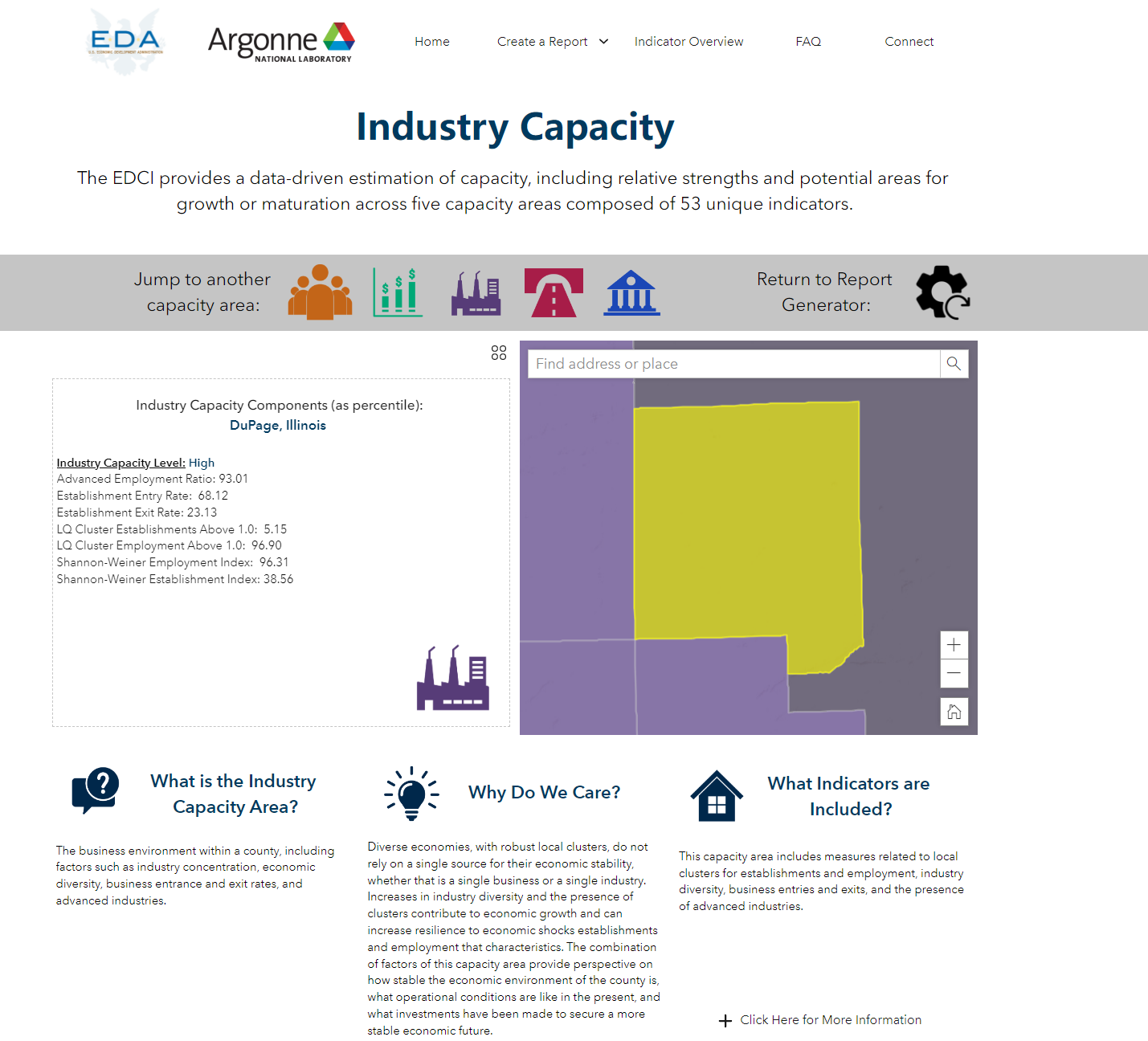 National Economic Resilience Data Explorer
Economic Development Capacity Index
Economic Performance and Government Revenue Indices
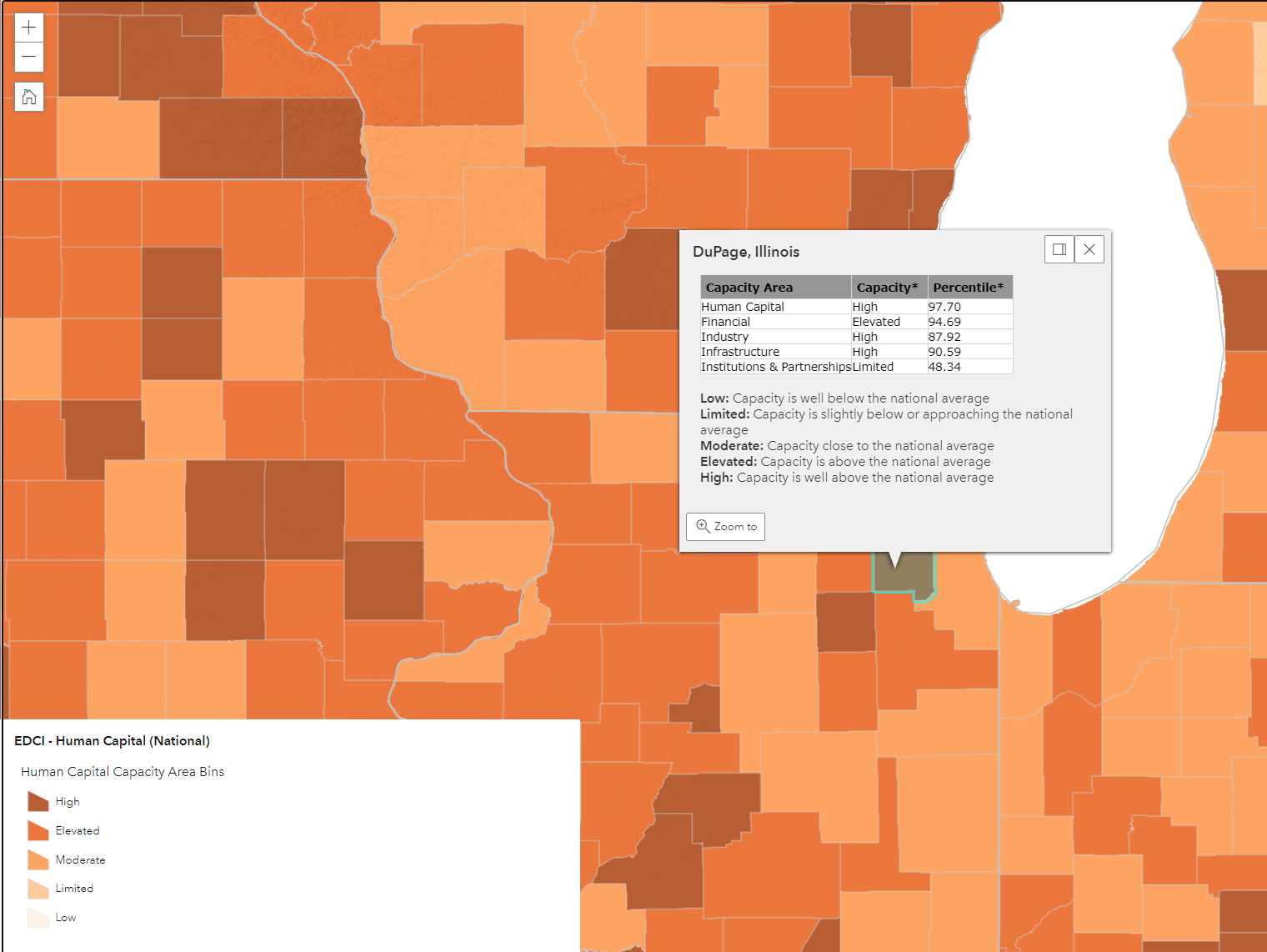 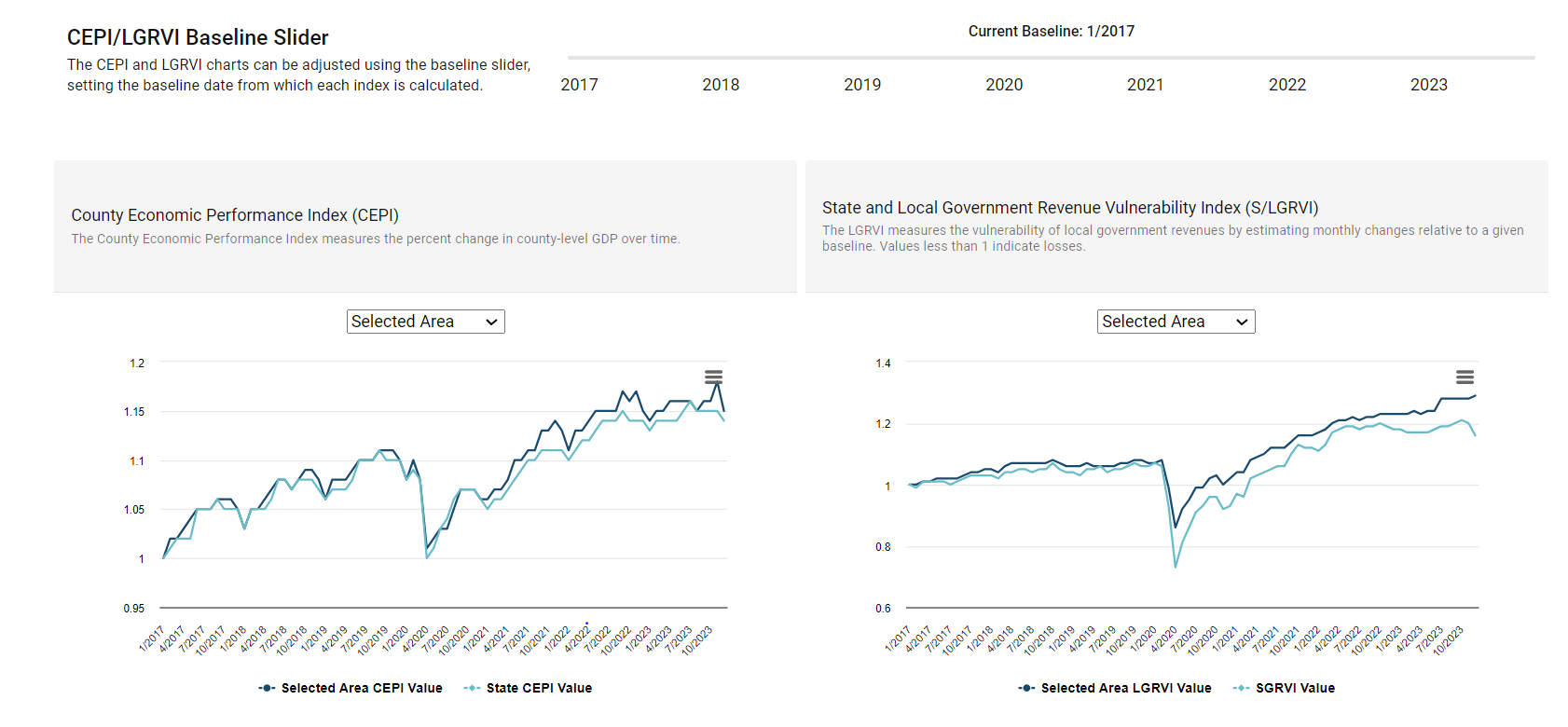 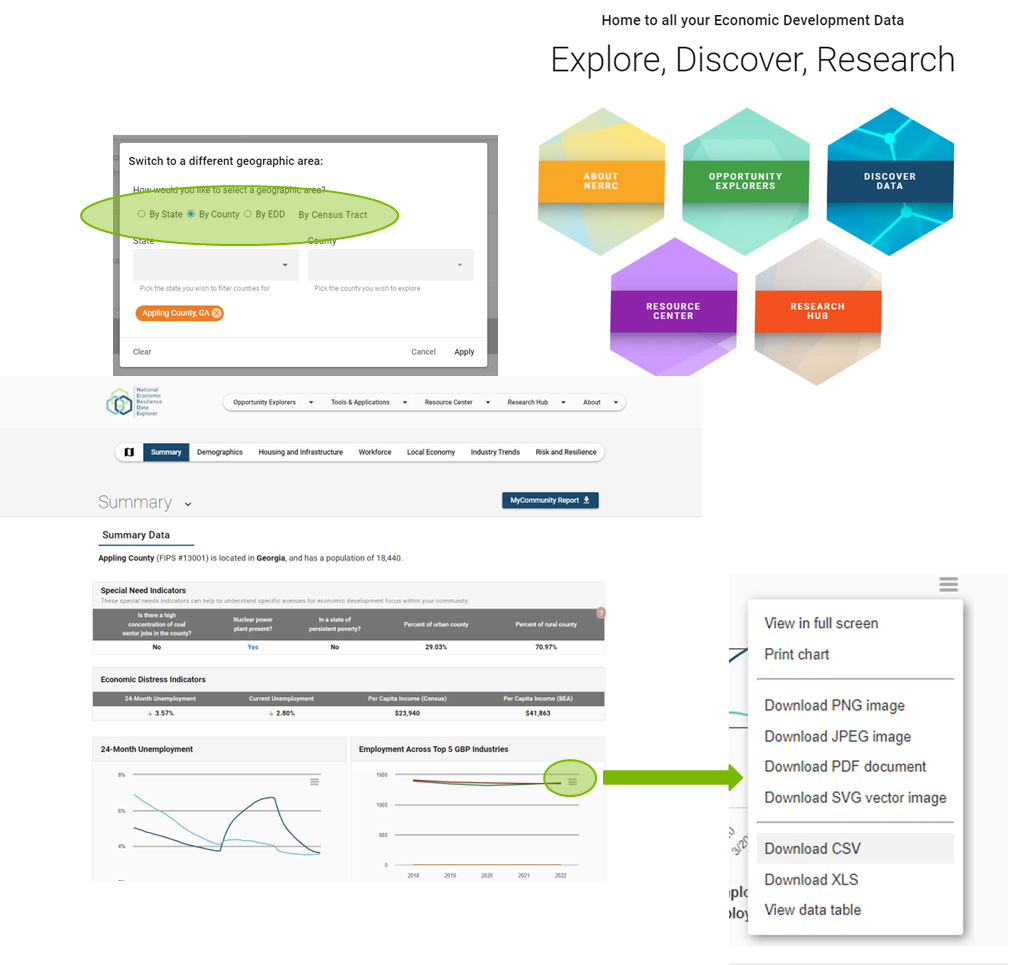 Near-real time measures of economic activity
Assessment of county-level capacity, strengths, and opportunities for investment
Baseline economic context
4
Our Research
Quarterly Research Briefs
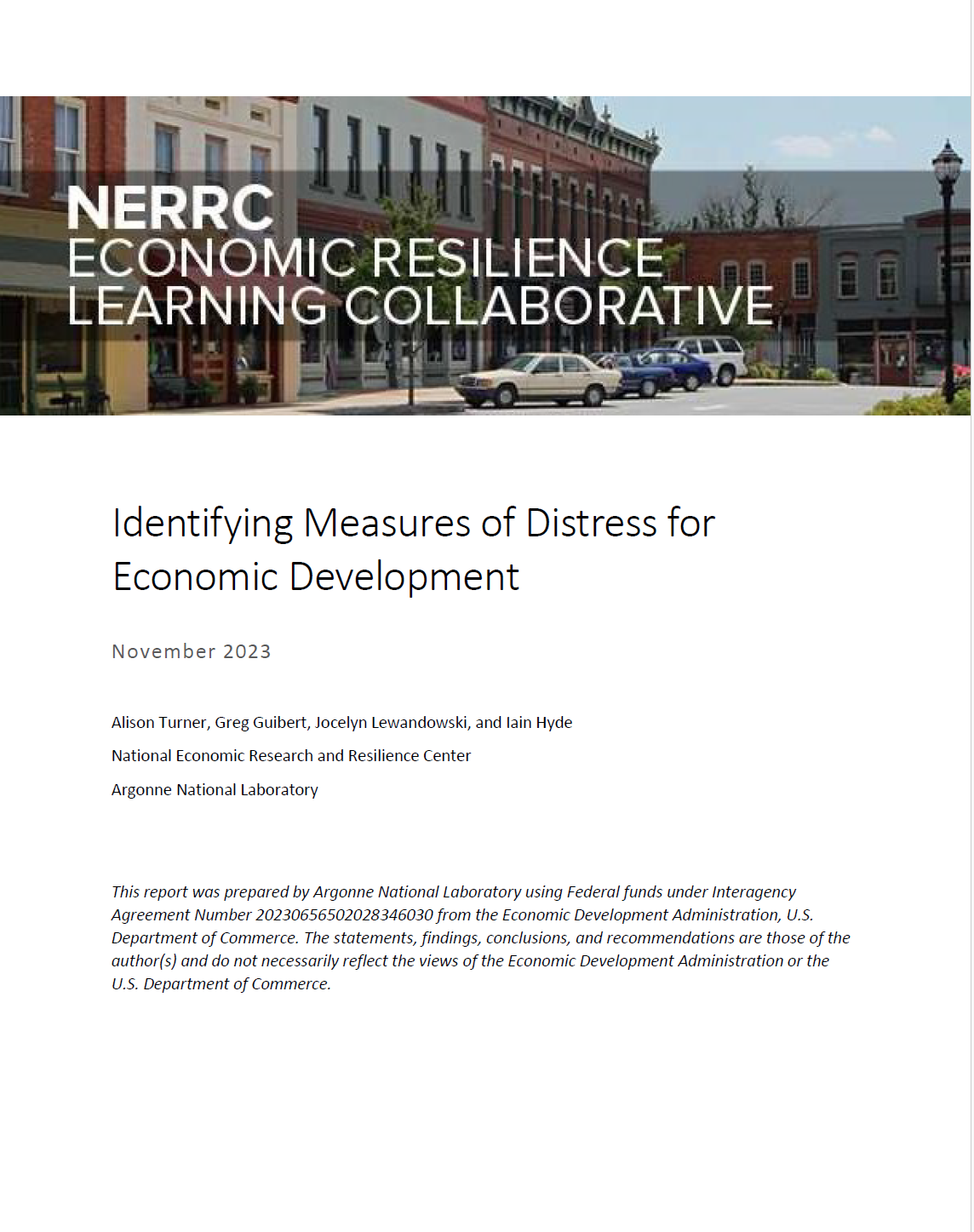 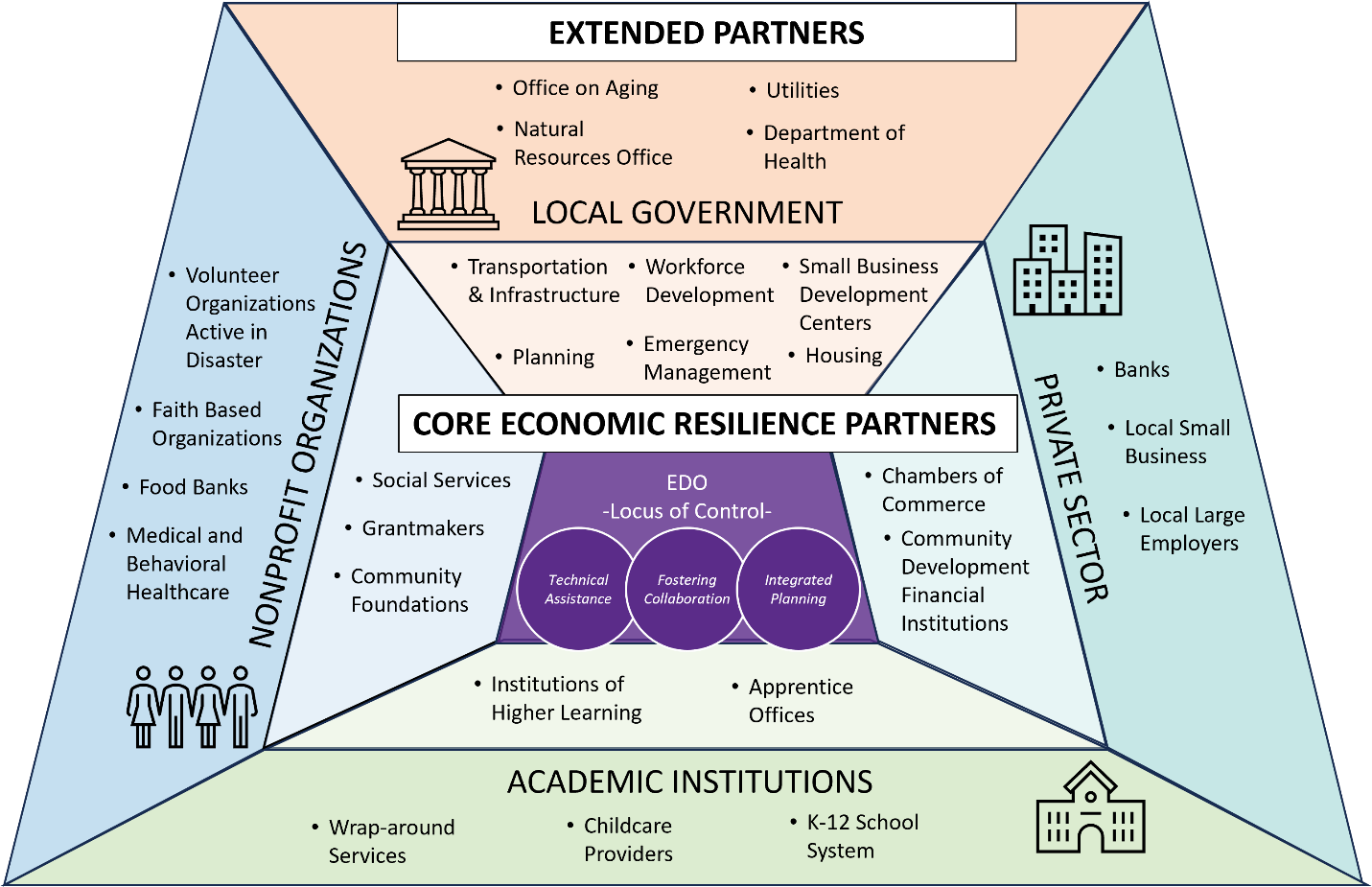 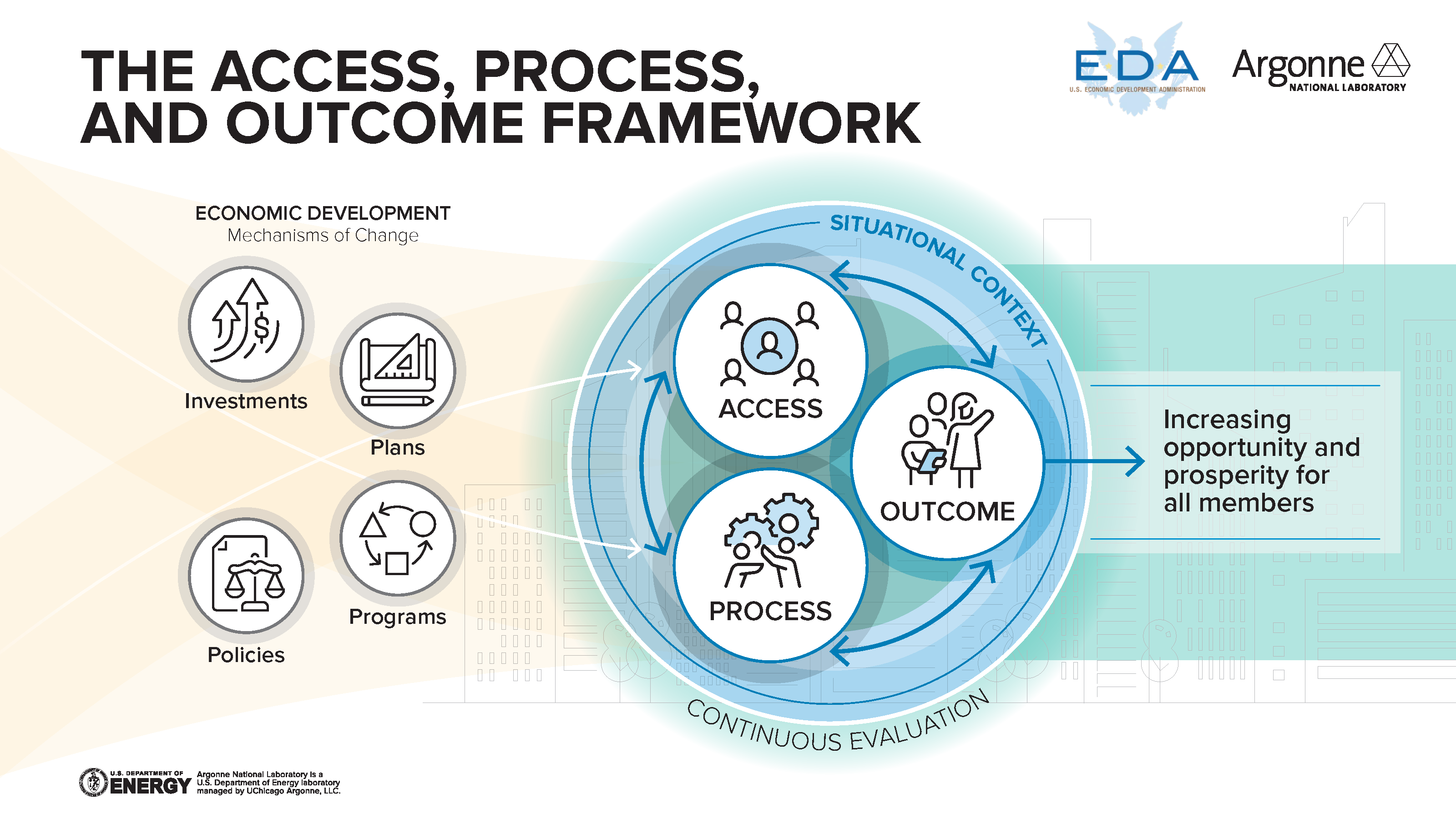 Equity in Economic Development
Building Resilience through Economic Development
Identifying Indicators of Economic Distress
5
Data for Your Community
The 3-D Principals of Data
Discovery
Asking questions
Understanding Space, Time, and Source
Diagnosis
Evaluation of quality
Relationships between metrics
Decision Making
Communication
Coming back to the question
7
Discovery - Asking the right questions
Determining community questions
Trust your instincts
Write it down
Keep it simple

Aligning with performance metrics
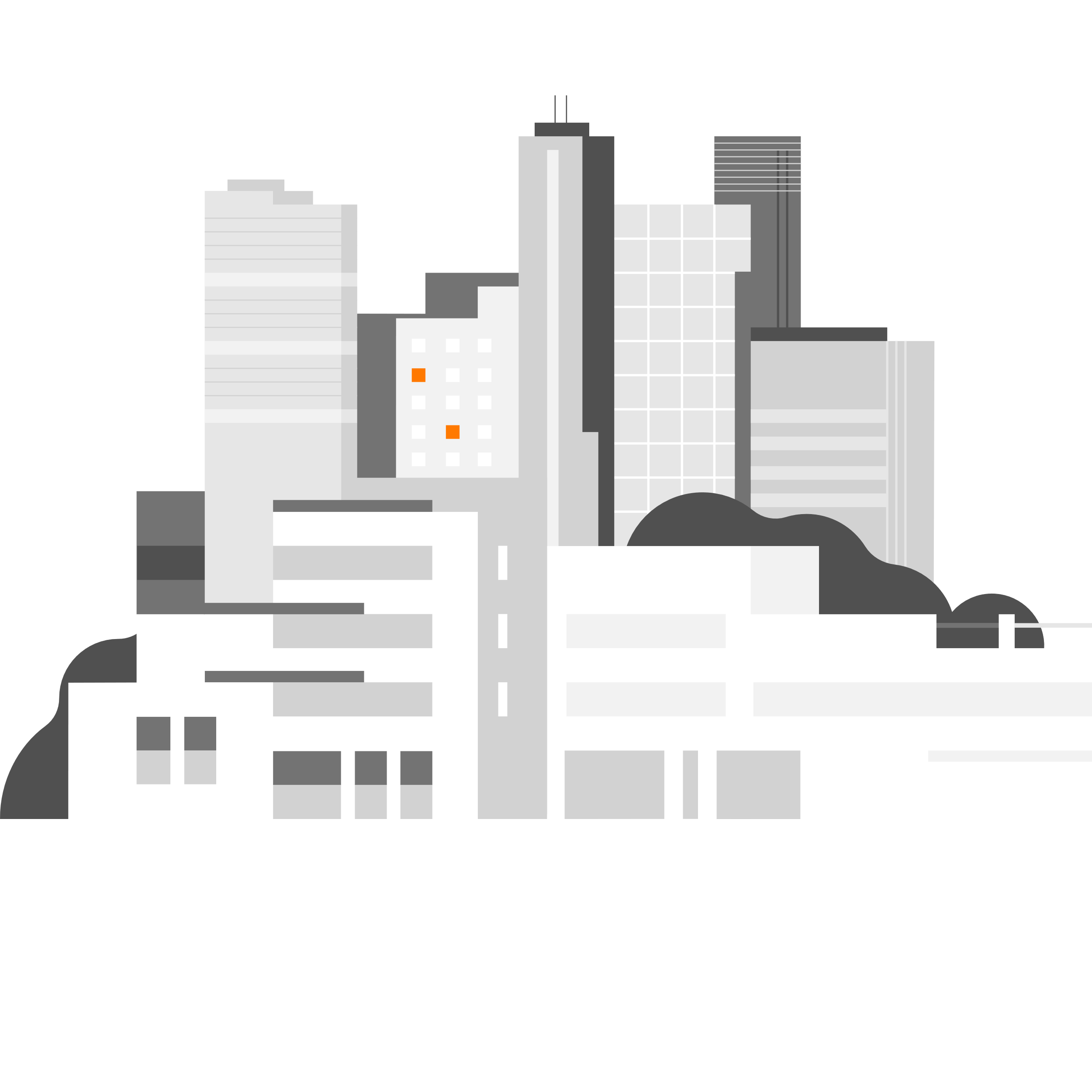 Discovery - Finding the right data
Research
Collection
Discovery - Finding the right data
National Tools
NERDE
Census/American Community Survey
State Data
Bureaus of Business and Economic Research
State procurement offices/state pricing
Local Sources
Assessors
Local traffic data
Emergency call logs
EDCI
Discovery - NERDE
Measurement and Evaluation
Diagnosis – What’s the quality?
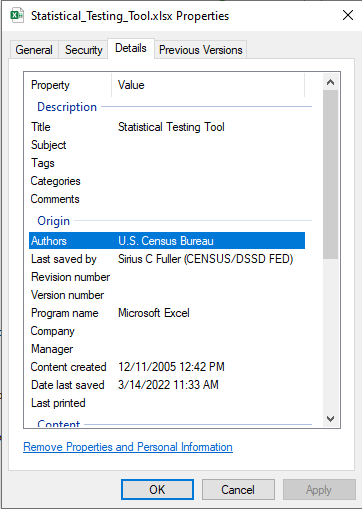 Where did this file come from?
What are the margins of error?
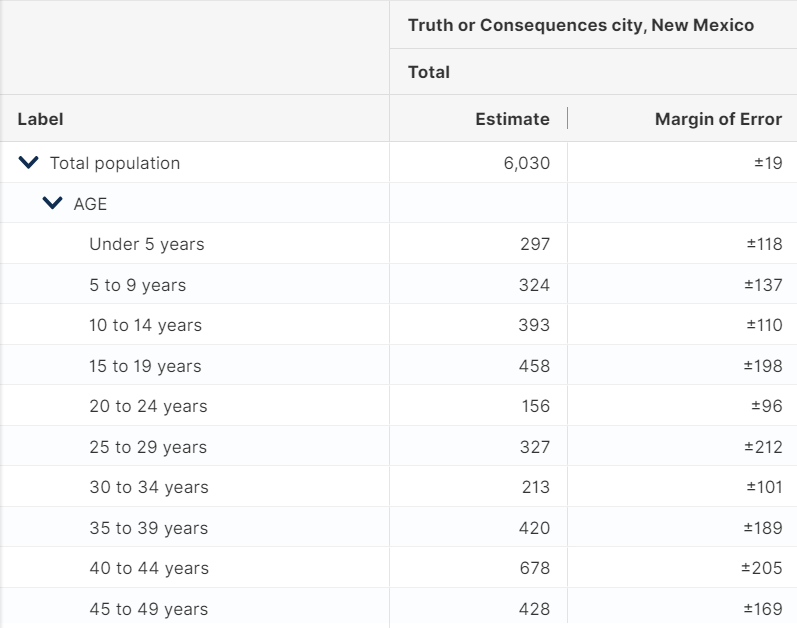 Diagnosis – Geographic Constraints
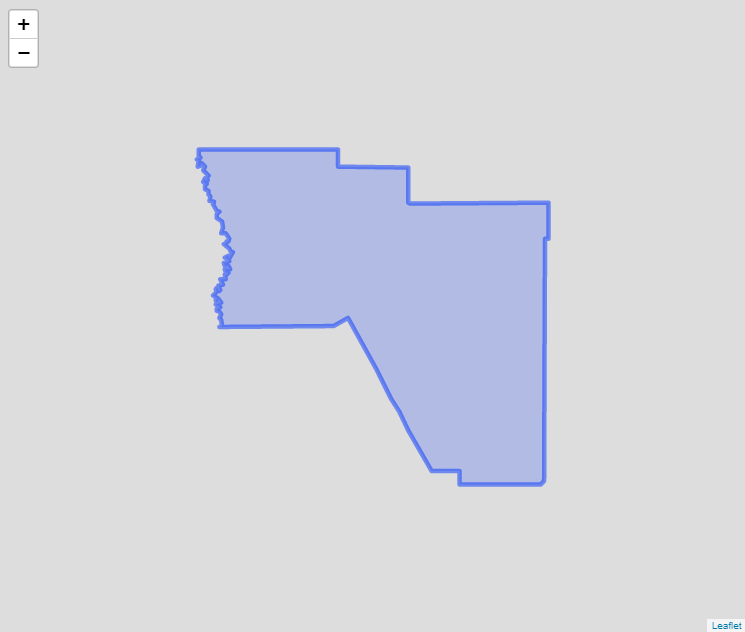 Sparse populations
Small Areas
Timing 
Redistricting
Vignettes 
Question consistency
Decision Making – Displaying and Describing Data
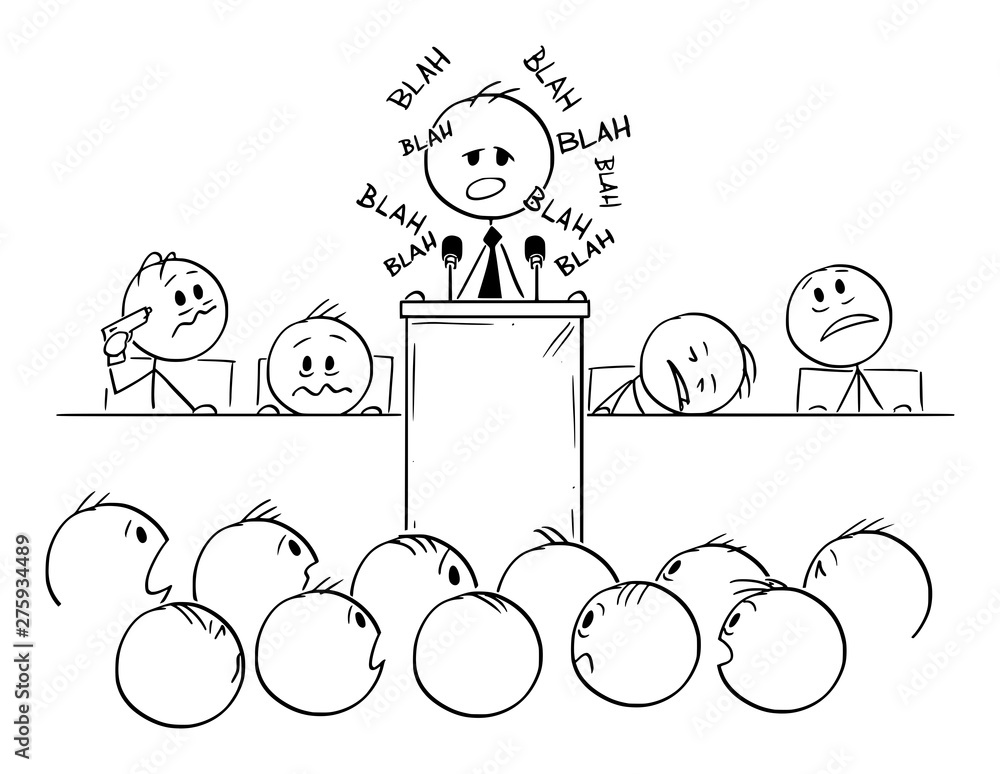 Context
Ensure narrative connects
Communication
Create approachable visuals
Connection
Follow up with community members
The Future of Figures
The Future of Figures
Place Based Policy
Large Language Models (AI)
Networks and Machine Learning
Big Data
Place Based Policy
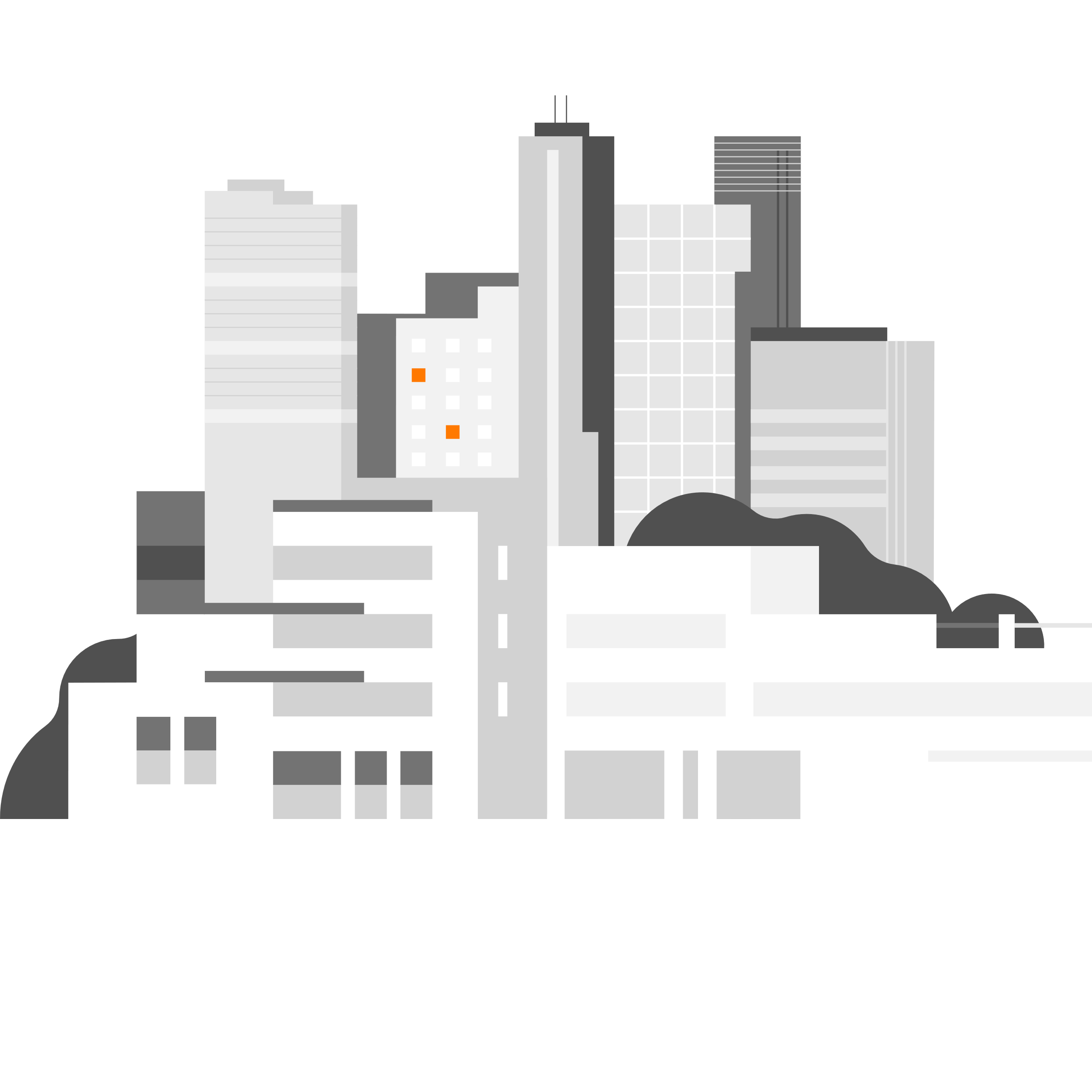 Increased federal focus on local
Local economic strengths
Business recruitment and retention
Workforce development
Economic redevelopment
Large Language Models and Natural Language
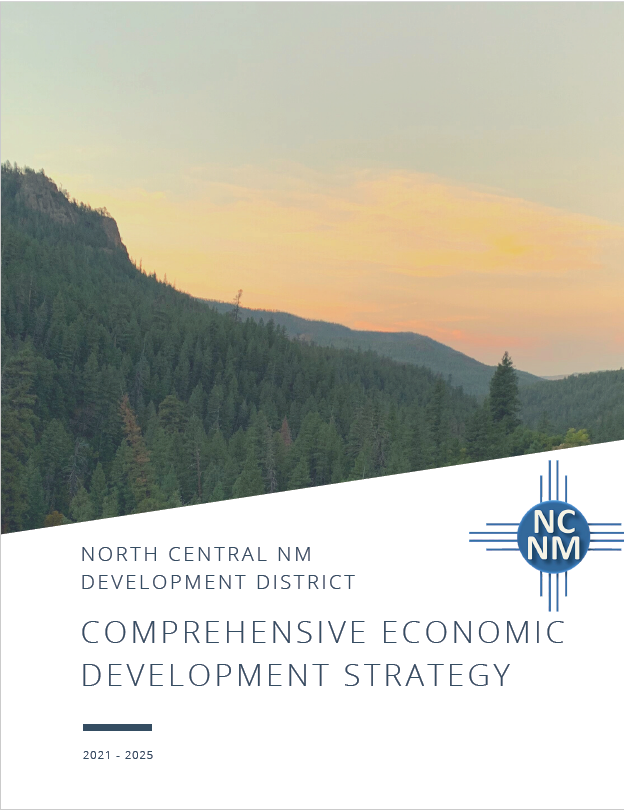 Use of qualitative data
Data mining
Leaning into stories
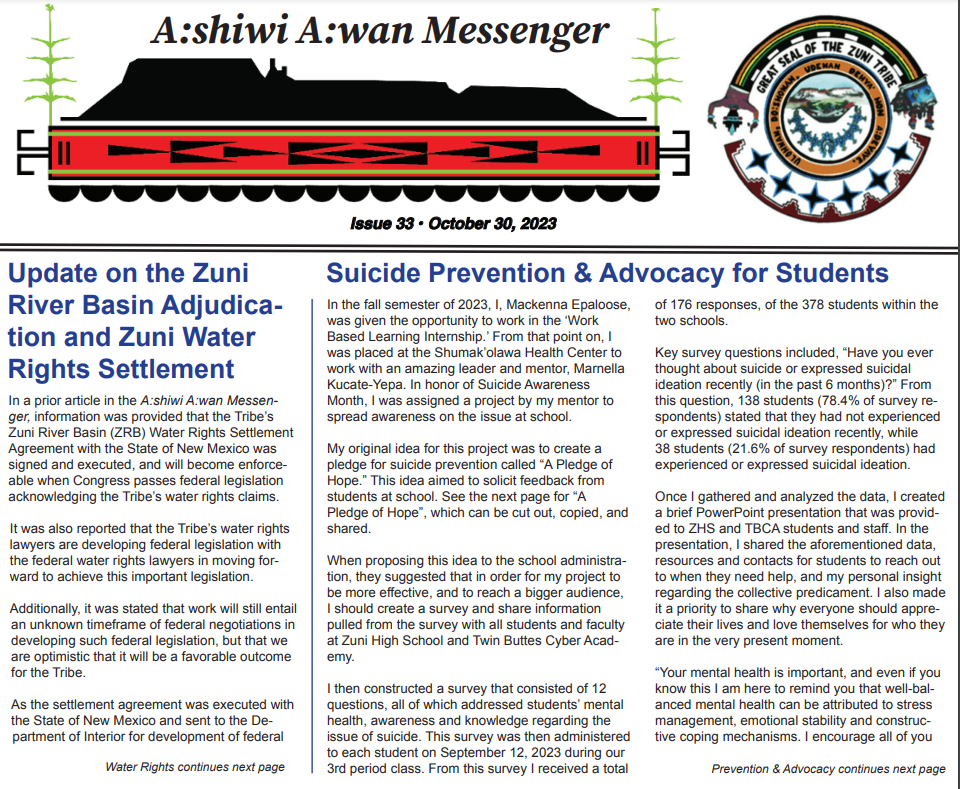 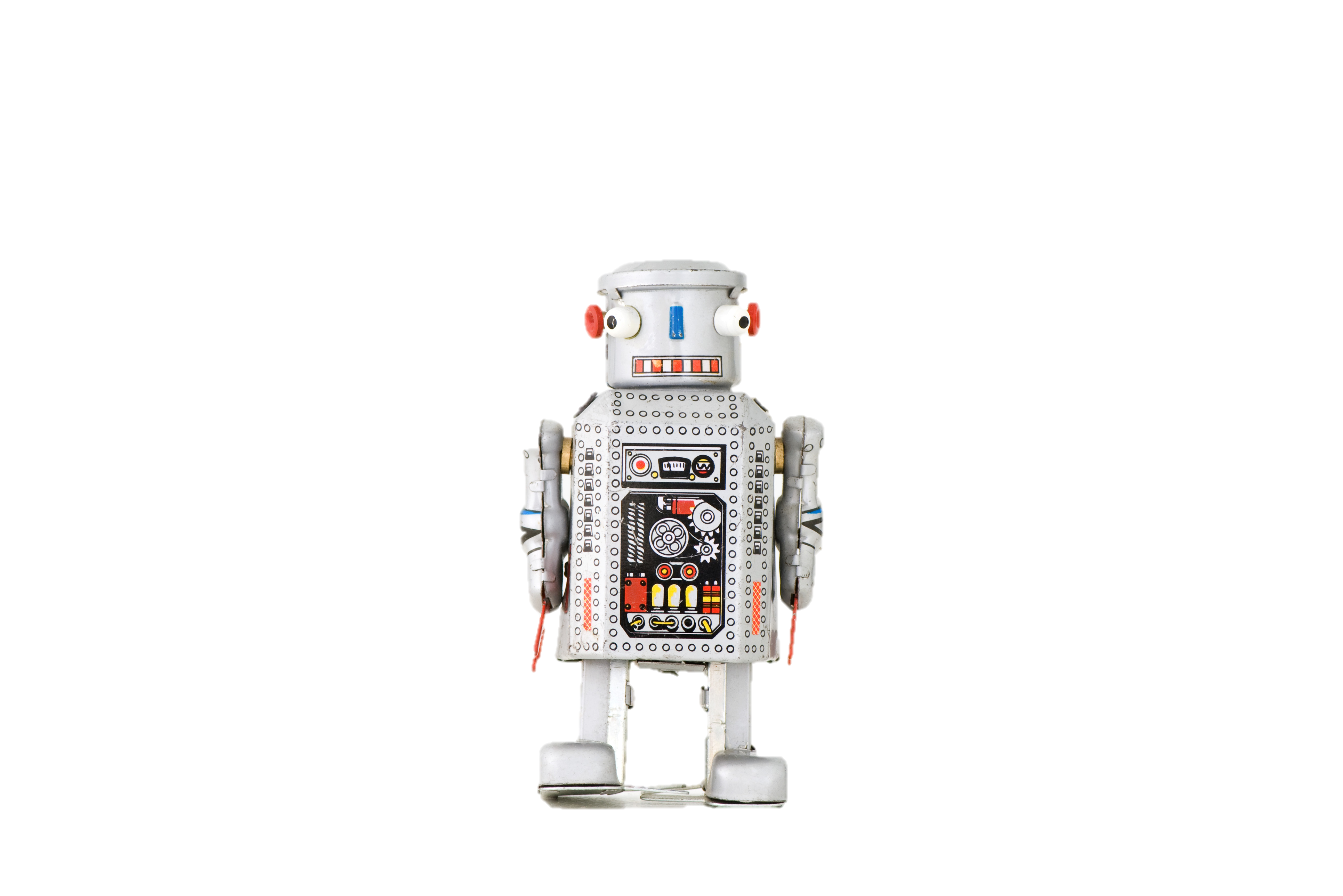 Networks and Machine Learning
Network – How things are connected
Meeting data
Emails
Community structure
Machine Learning – programs ingesting data and finding patterns
Requires large amounts of data
Requires grounding in reality
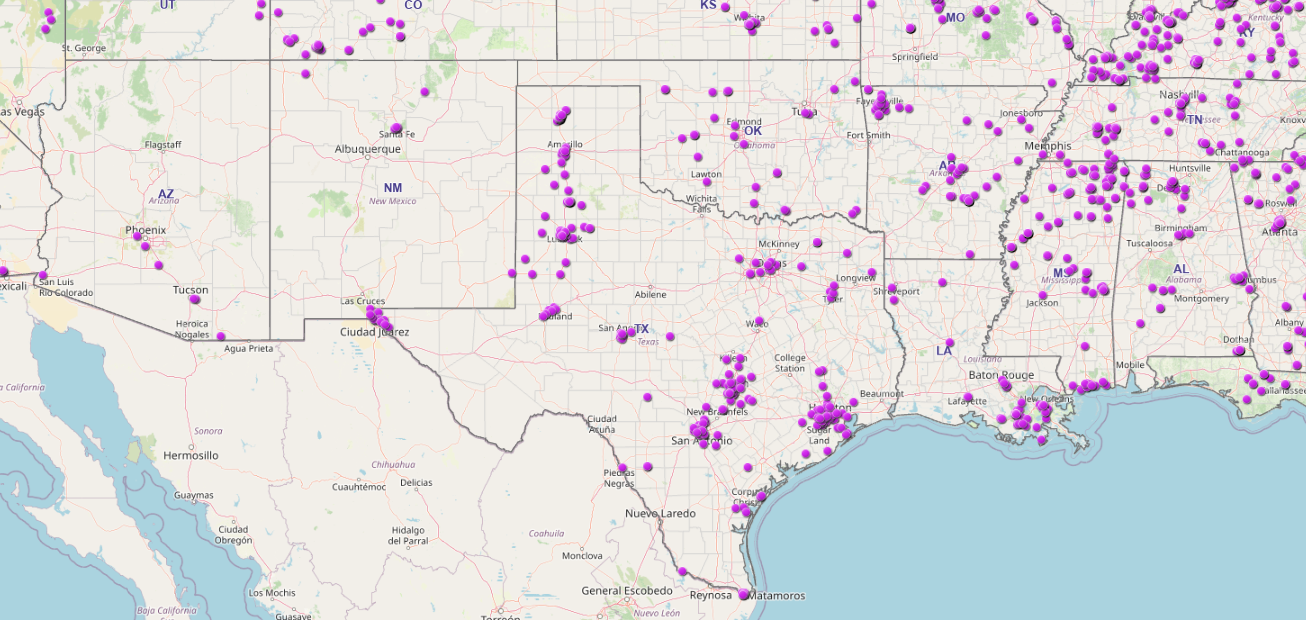 Big Data
Collecting from new sources
Financial transactions
Social media
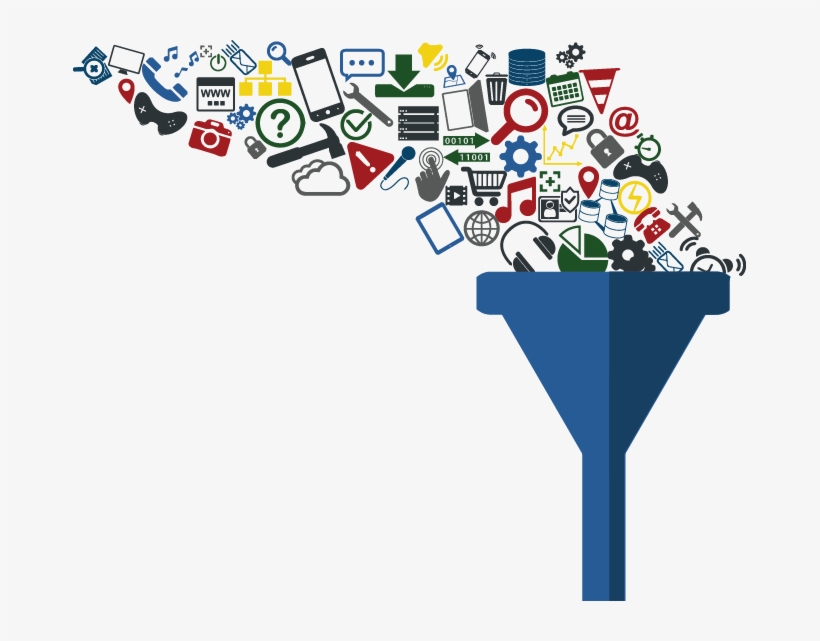 Creating a mixed base of information
Supplementation
Validation
Recap
Harnessing good data can increase funding, streamline process, and improve project outcomes
Leveraging local knowledge can increase data quality and reveal bias
Key points when using data for local area planning:
Geographic description
Data validation (and error)
Data collection
Data storage
What next?
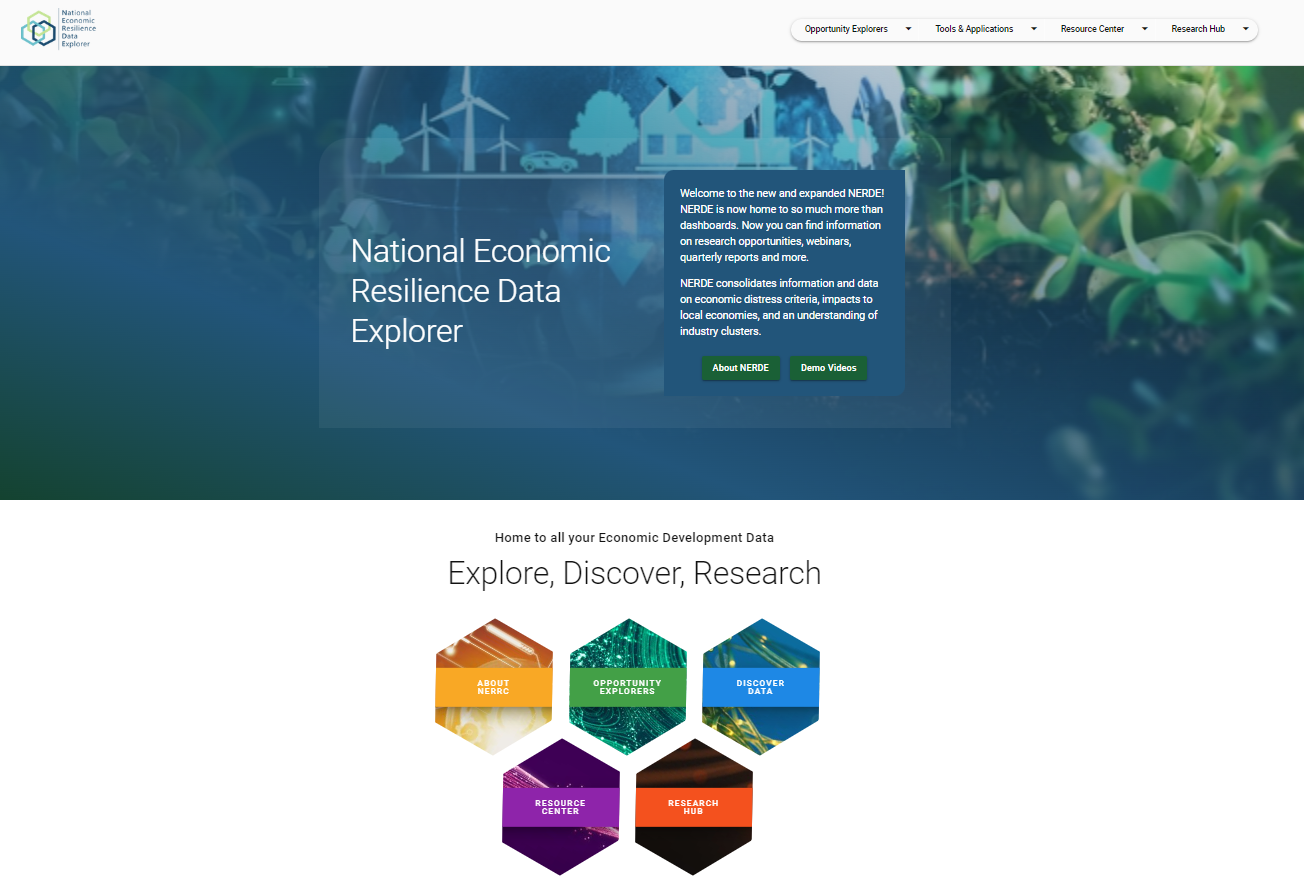 Think about the data assets in your area
Explore our data tools
Reach out
Resources
National Data and Dashboards
National Economic Resilience Data Explorer (NERDE)
Climate Risk and Resilience Portal 
IRS Statistics of Income
Minneapolis Fed – Native Community Data Profiles
Thank you!Contact us: nerrc@anl.gov